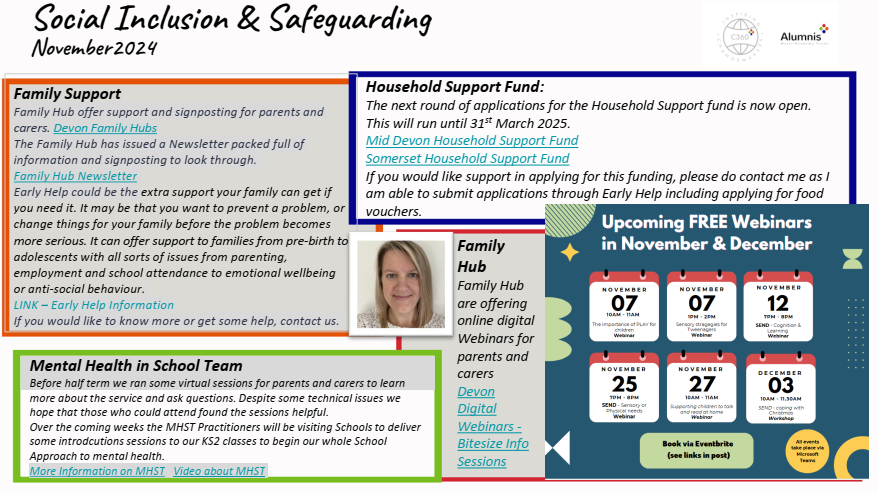 Reminders, School information and news from the PTFAs
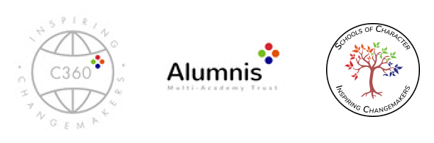 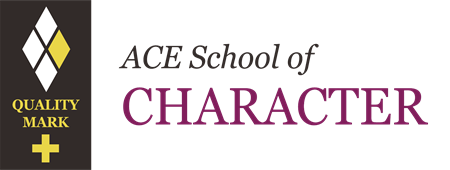 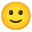 Please like and share our Facebook pages!
Burlescombe:
https://www.facebook.com/profile.php?id=100093830346323 
Webbers:
https://www.facebook.com/webberssch
Reminders 
 If when making a payment on the School Gateway app, you receive an error message, please let the school office know. 
Please make sure that if your child is going to be absent from school, that you let the office know before 9am. 
If there are any changes to your contact details to please let the office know as soon as possible.
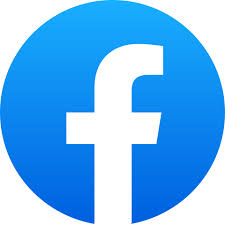 Just a reminder, now that winter is fast approaching please can all children be supplied with jogging bottoms for PE lessons. 
Please can children also bring in a PE kits on non PE days, this is so they have a spare set of clothes and shoes in case they get wet or muddy.
Art Supplies needed:
In art club at Webber’s the children will be making Christmas tree decorations for St Simon and St Jude Church, Hockworthy along the theme of recycle, reuse. If you have any of the following or can think of anything else that might help in your recycling boxes at home we would gratefully receive them:
Yoghurt pots
Egg boxes
Ribbons/thin wire/fishing wire
Sequins/glitter
Kitchen roll tubes
Foil or cellophane sweet wrappers 
Thank you so much in advance.
There is a new way to order your child’s school uniform now locally. Oakridge Clothing in Burlescombe are now supplying Webber’s and Burlescombe uniform. For all the details and how to order, please visit Https://www.oakridgeclothing.co.uk/shop/School-Uniform-c165091574/
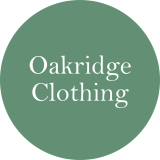 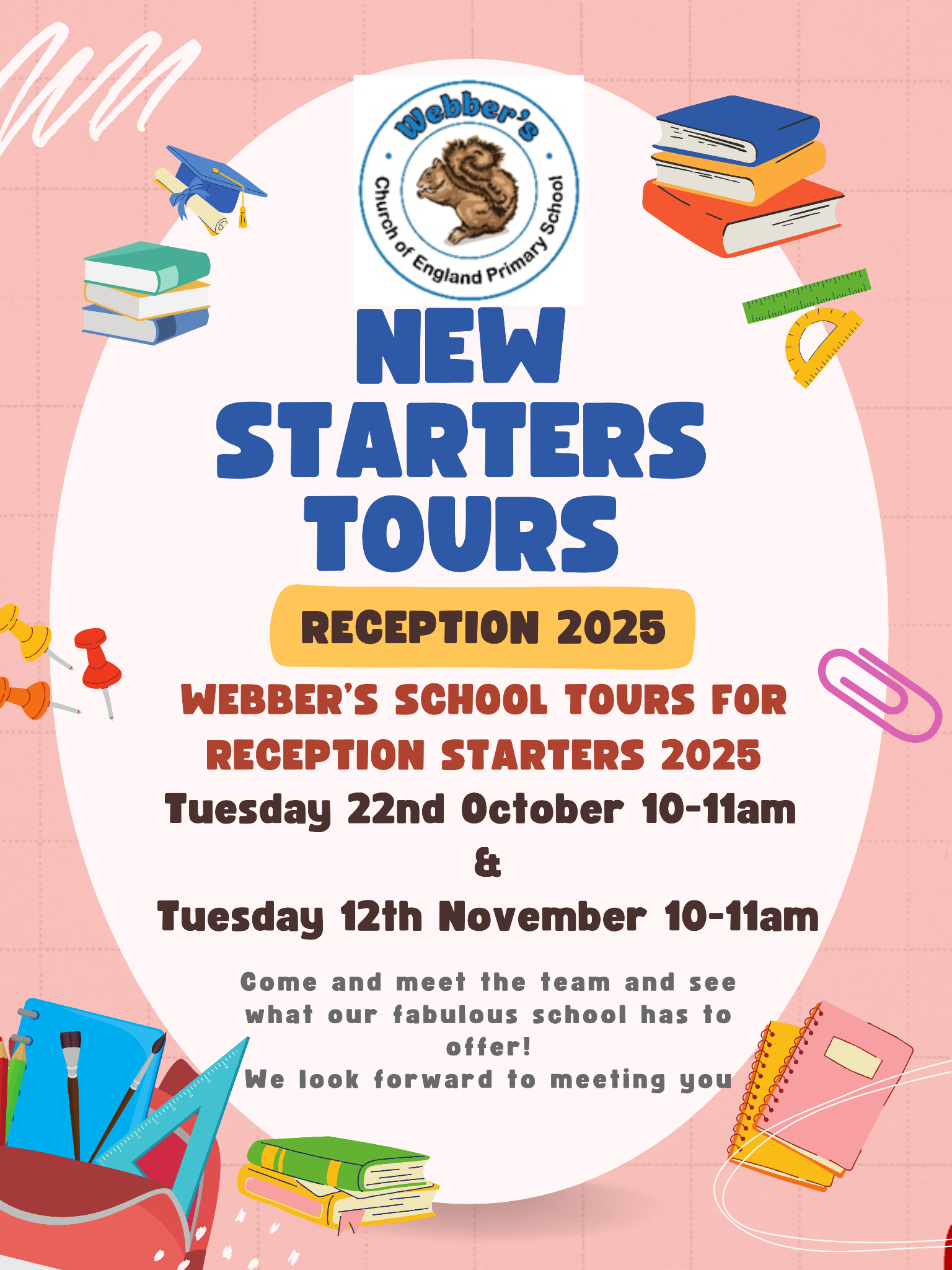 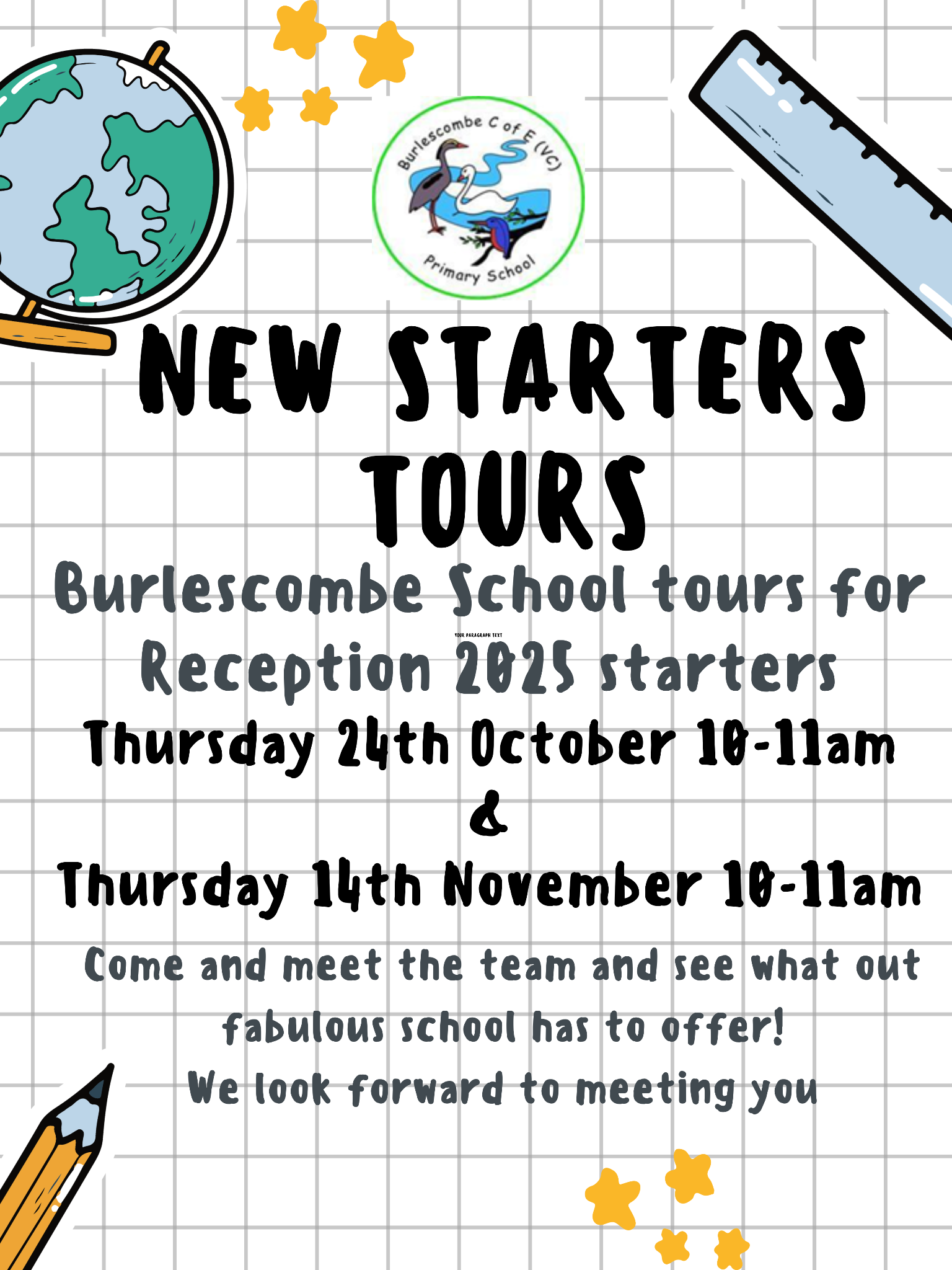 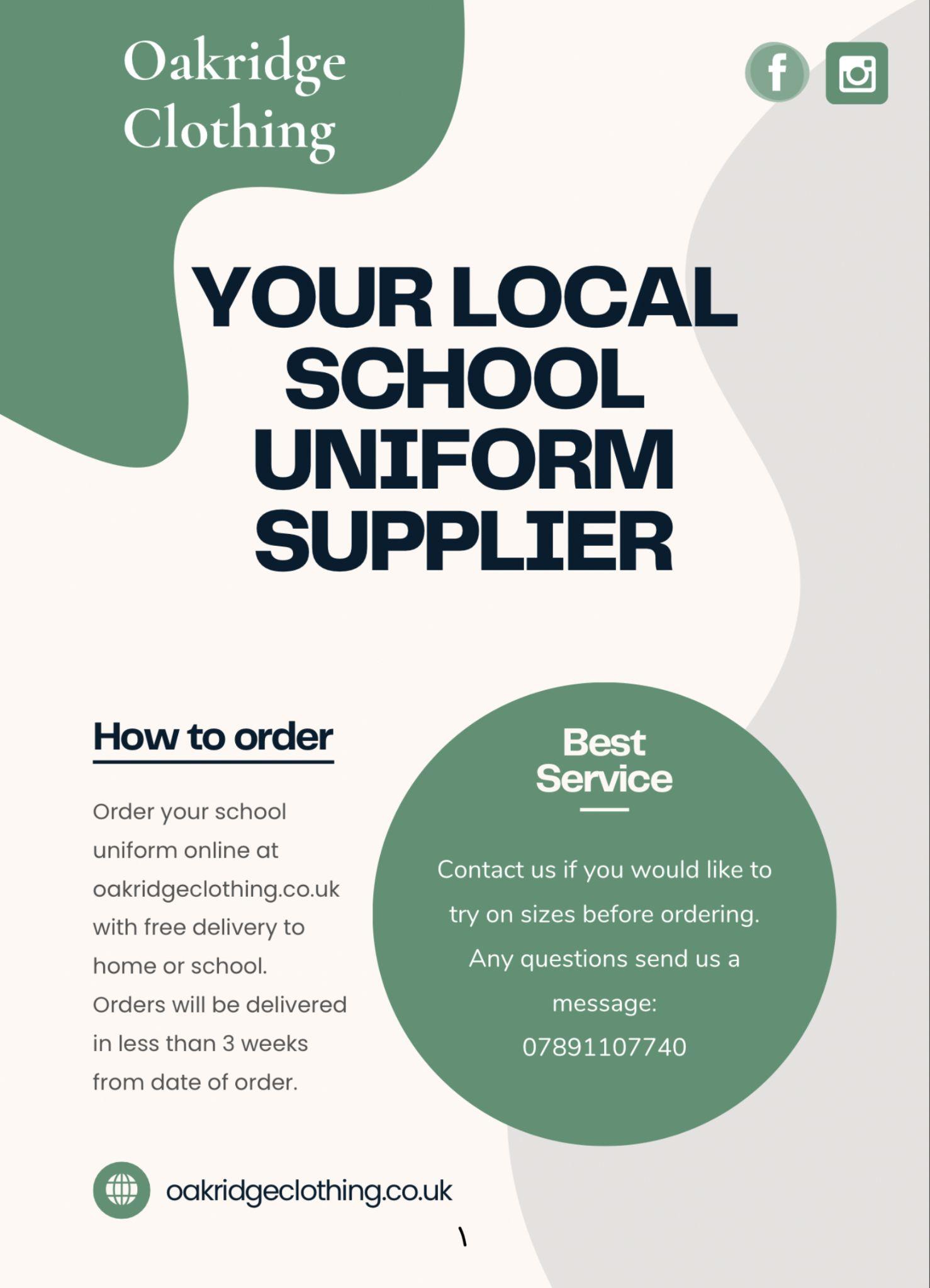 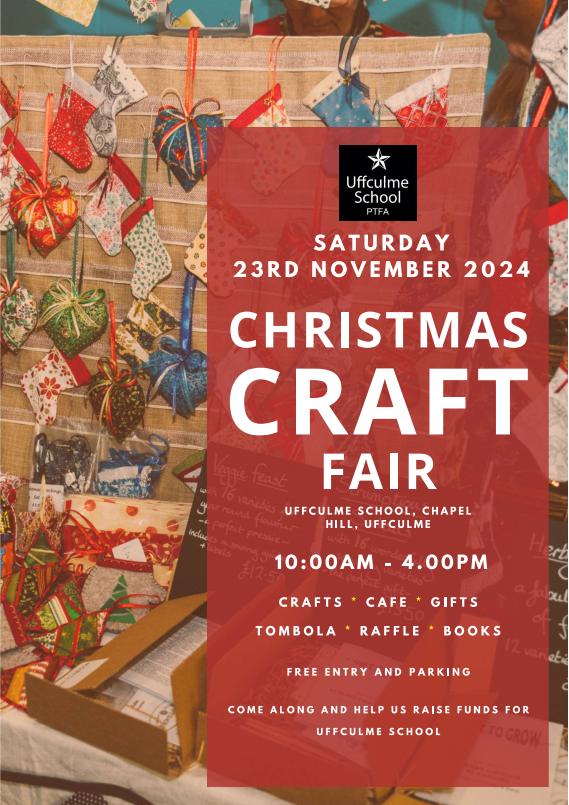 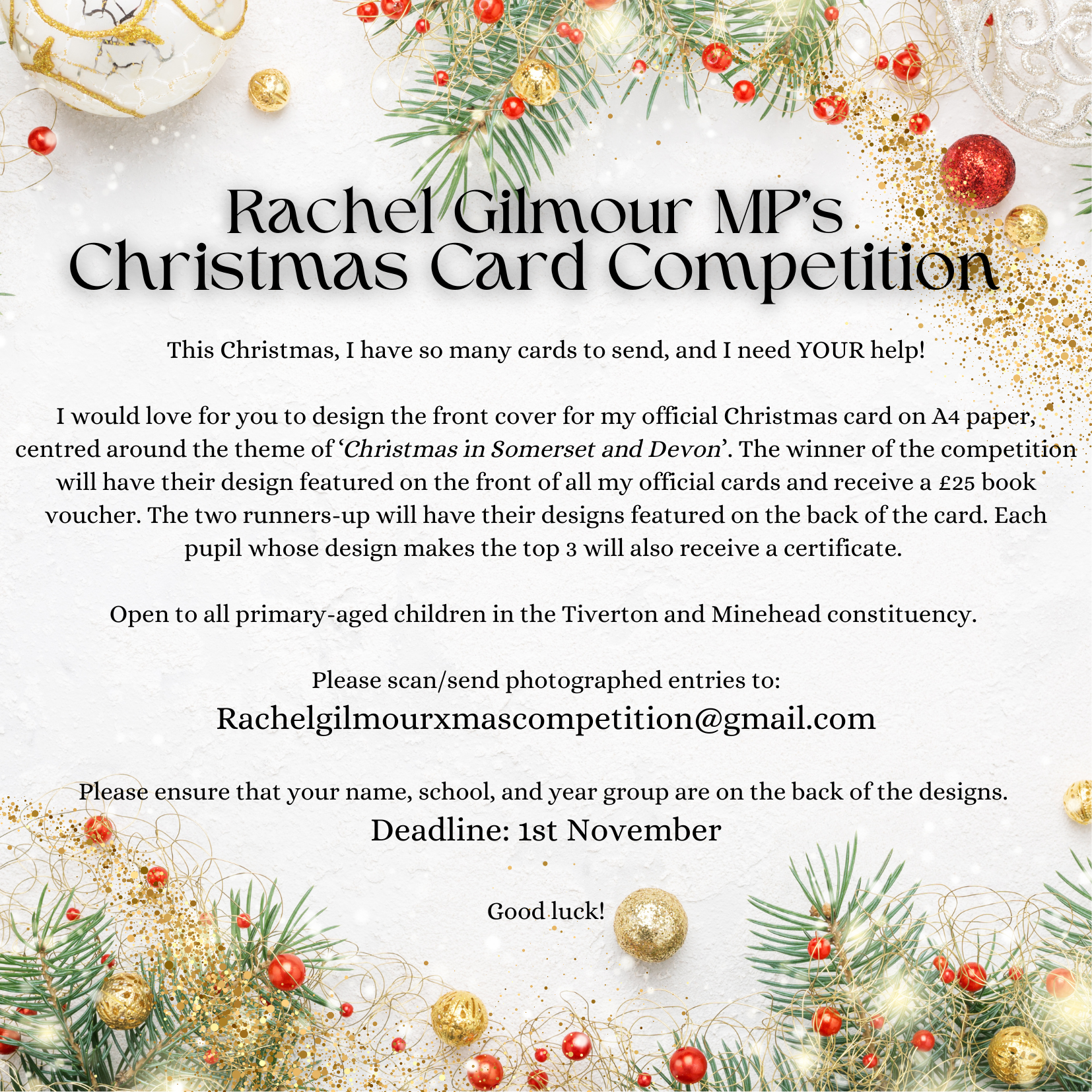 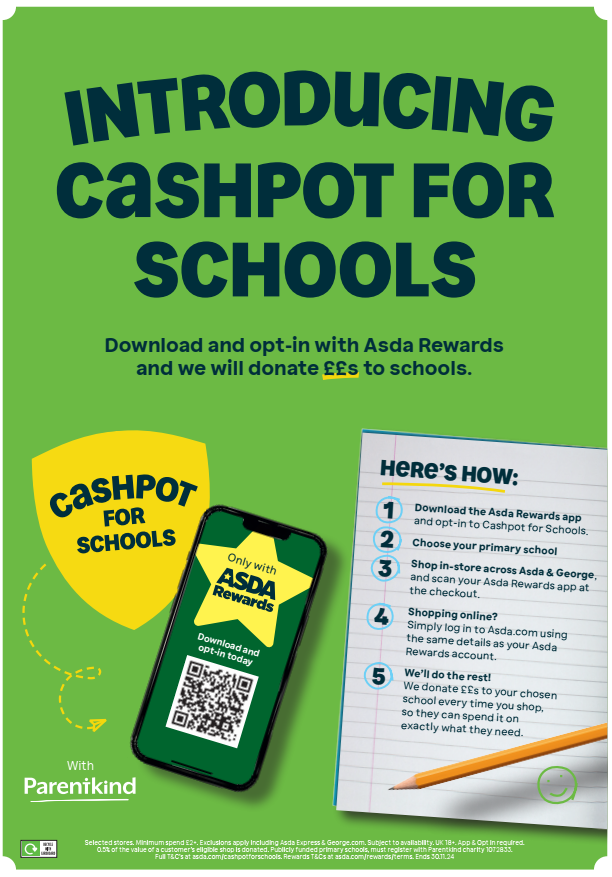 We are delighted to announce that Webber's and Burlescombe PTFA’s are now both part of the ASDA Cashpot scheme.


Please download the app, Search for Webbers or Burlescombe in the Cashpot tab, add the school and then scan when shopping in store or link to your online shopping account!
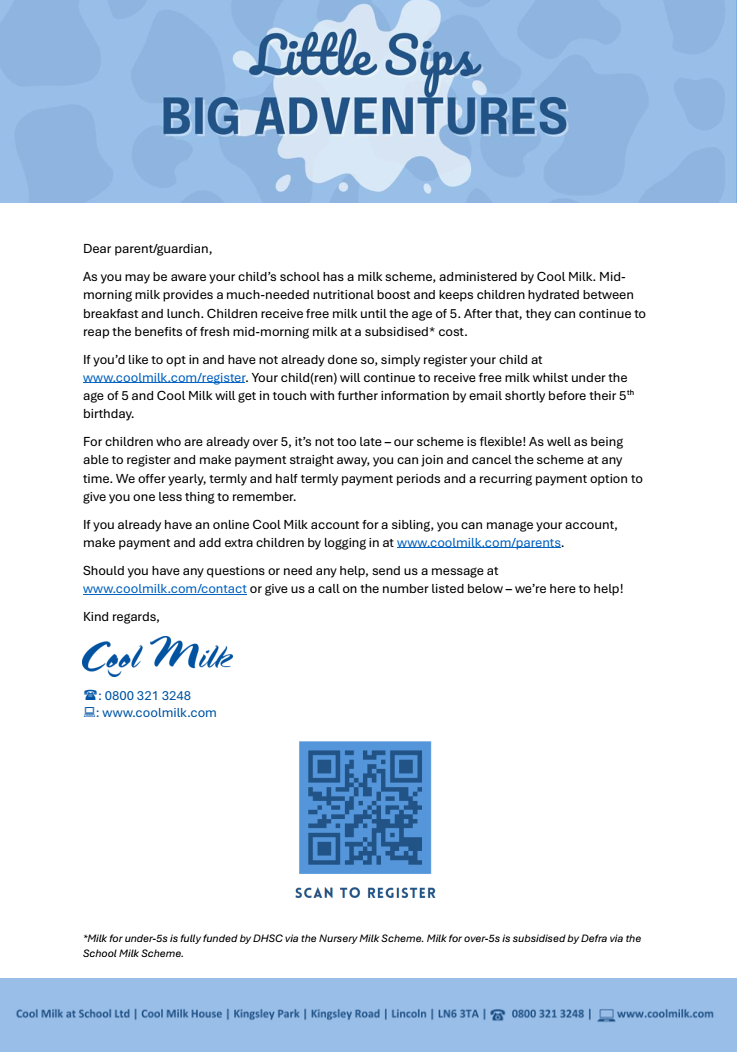 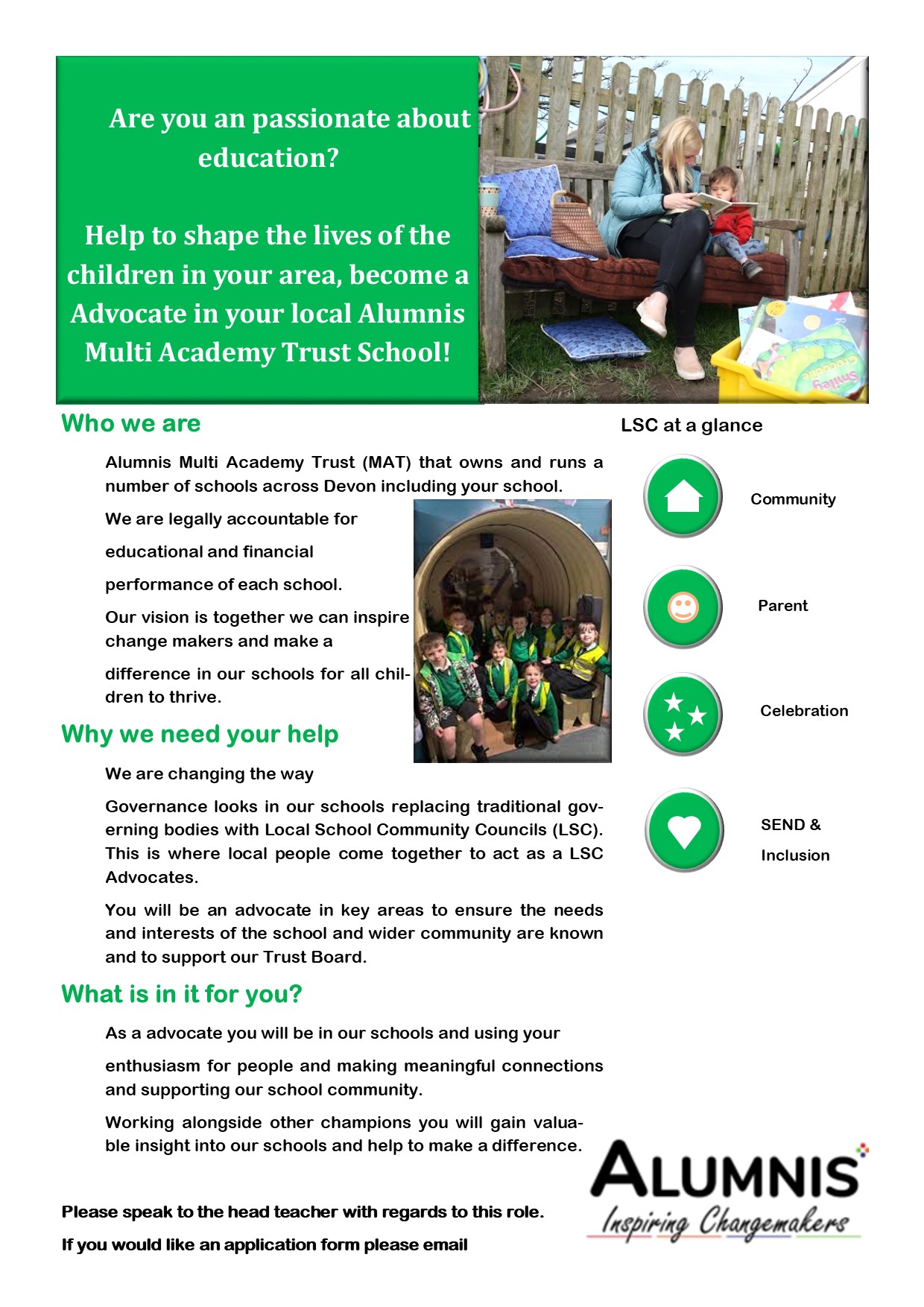